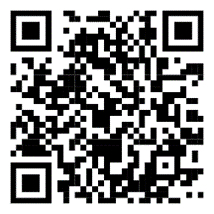 Stat 414 – Day 6
Fixed vs. Random effects
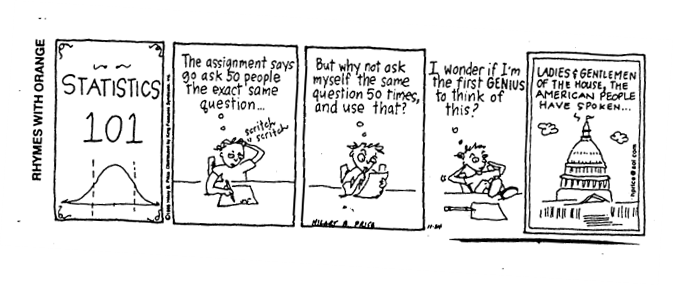 Project Assignment
Step 1: Find multilevel data (hierarchical or nested structure)
Subjects within organization
Students/classroom, employees/supervisor
Repeated measures within subjects
Cluster sampling, Cluster randomized trials
Survey respondents within country
Some cool facts
HW 2
Raw data vs. Model estimates
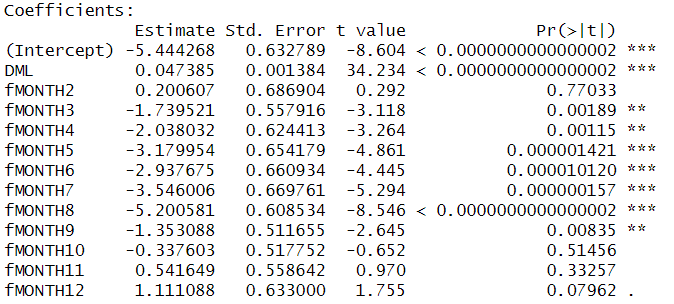 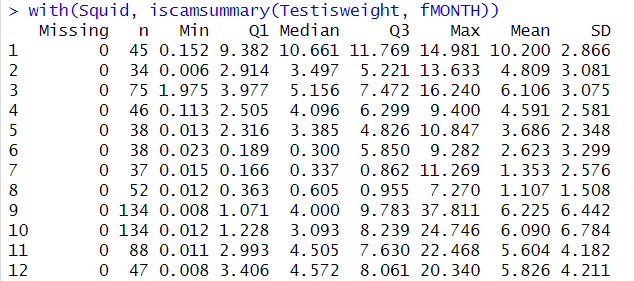 FEV data
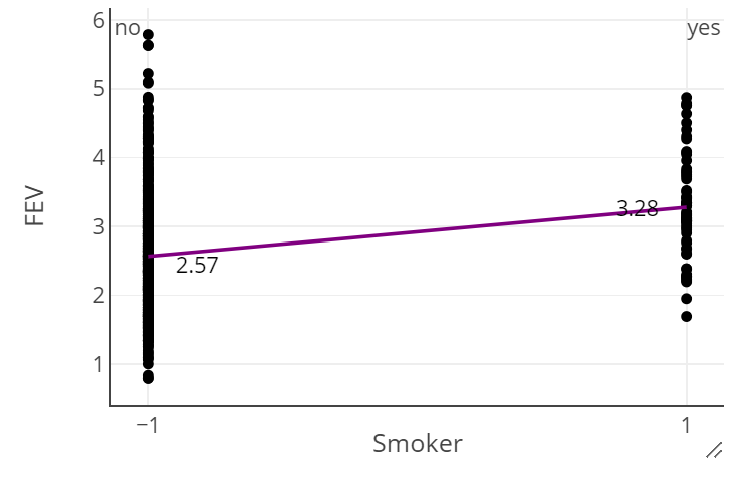 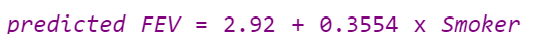 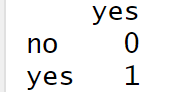 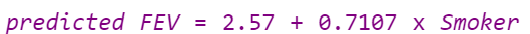 Make sure comparison is clear in your interpretation (e.g., vs. overall mean vs. reference group)
FEV data
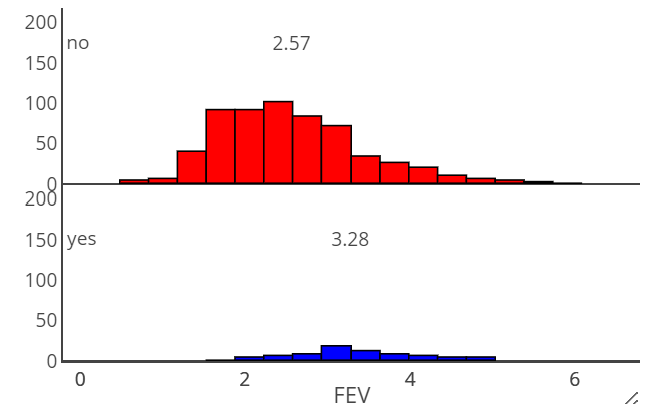 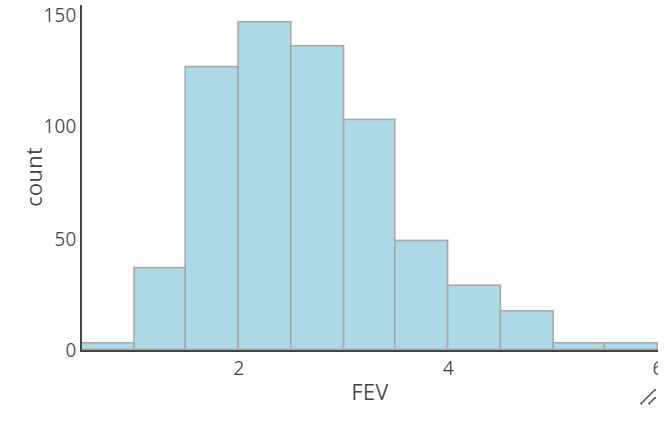 Model 1 residual/diagnostic analysis
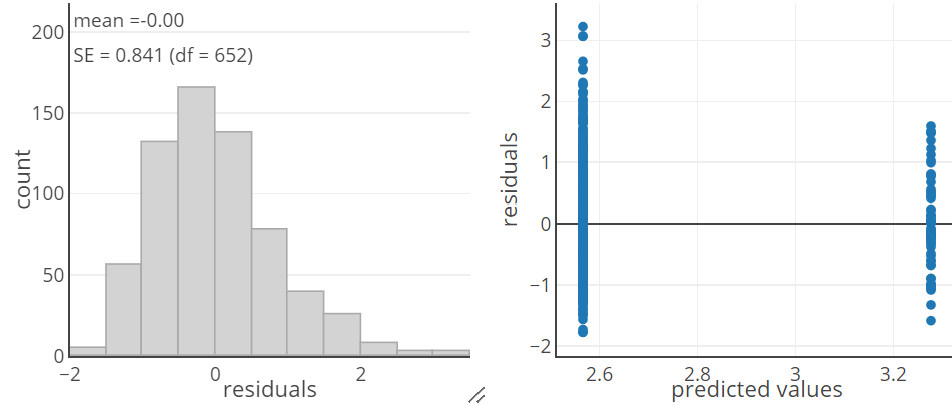 FEV data
Often helpful to explore whether residuals are related to other variables not currently in the model
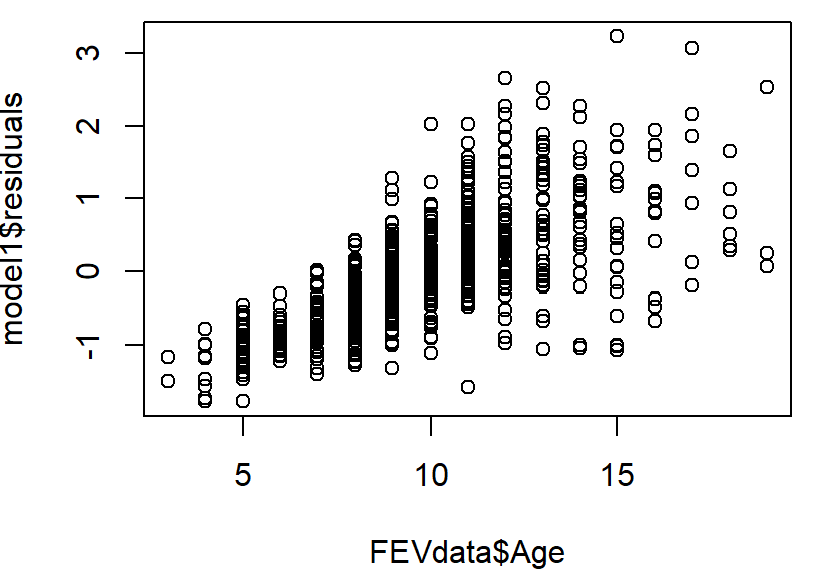 Added variable plots
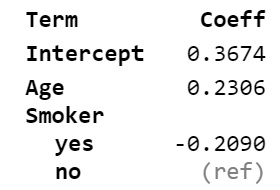 A visual representation of the adjusted association
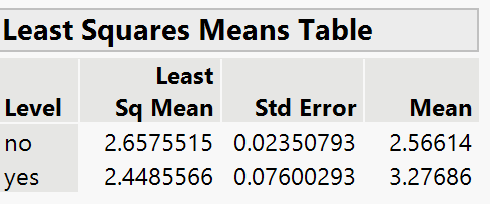 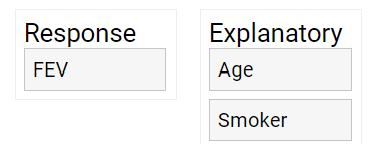 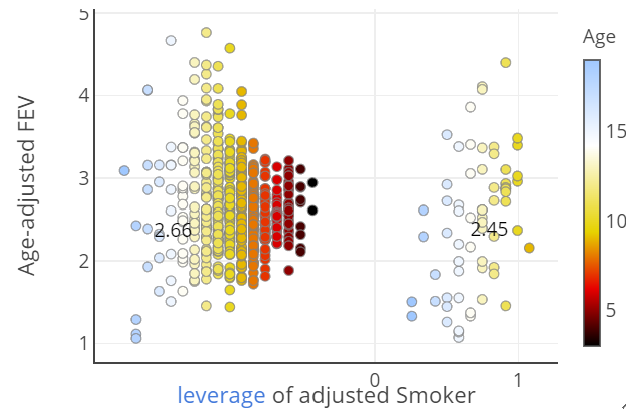 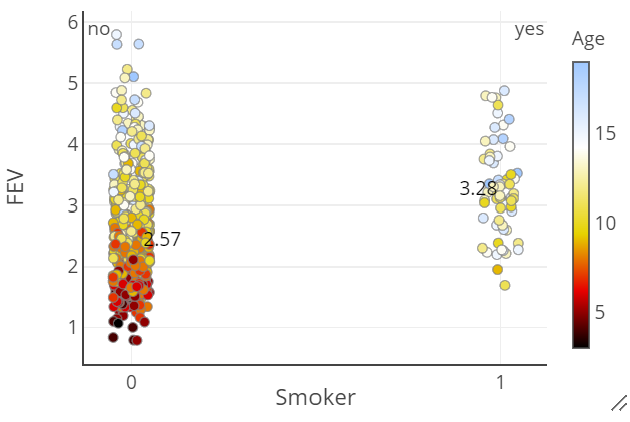 FEV data
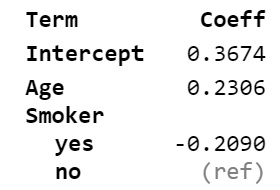 After adjusting for age
Better: comparing avg FEV of smokers and non-smokers of the same age
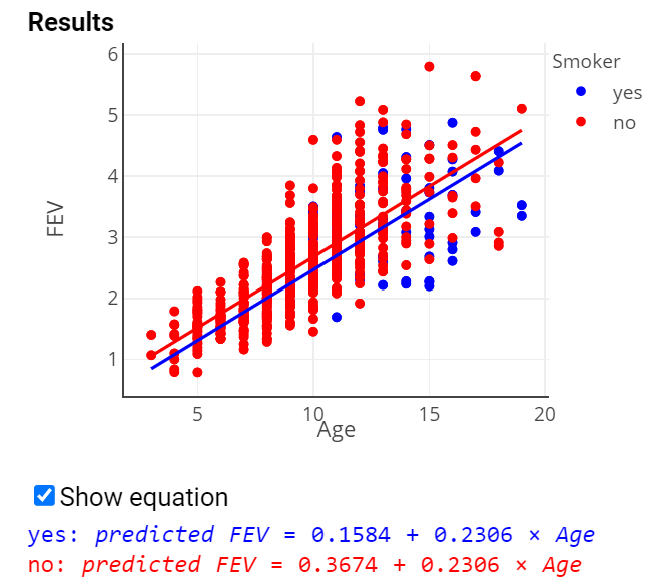 Have made a HUGE assumption here…
The difference in avg FEV between smokers and non smokers is the same at each age….
Example (workcrew3.txt)
Suppose I want to study the “effect” of crew size and bonus amount on crew productivity
What happens if I “adjust” for bonus?
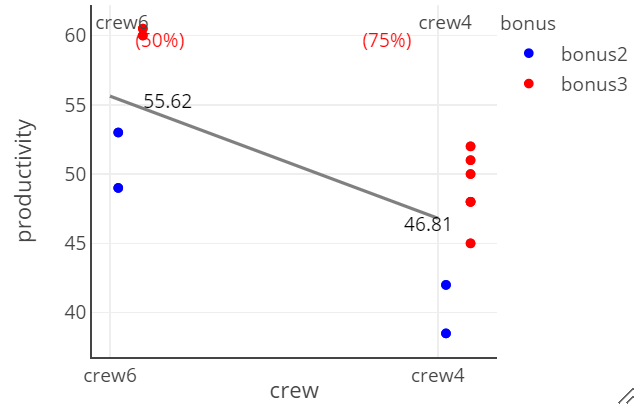 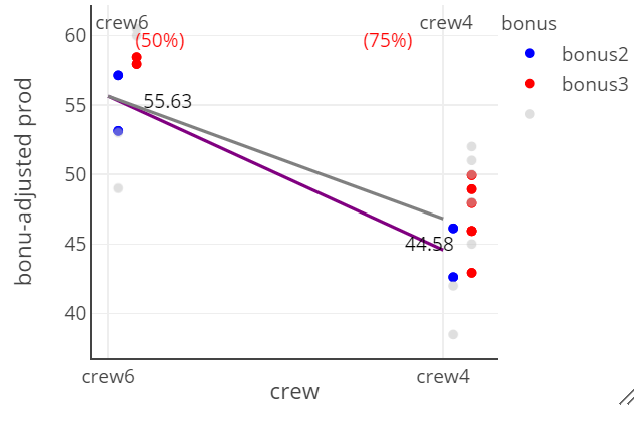 Example (workcrew1.txt)
Suppose I want to study the “effect” of crew size and bonus amount on crew productivity
What happens if I “adjust” for bonus?
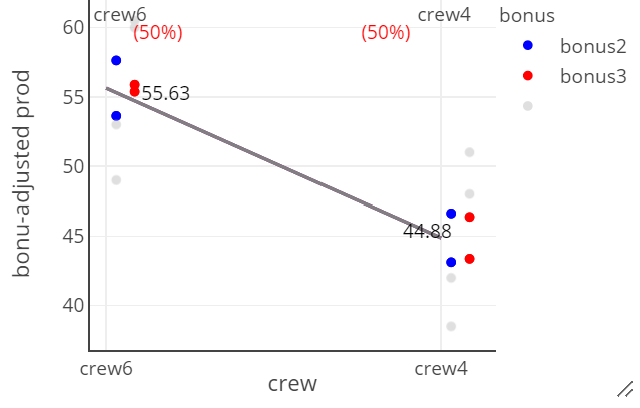 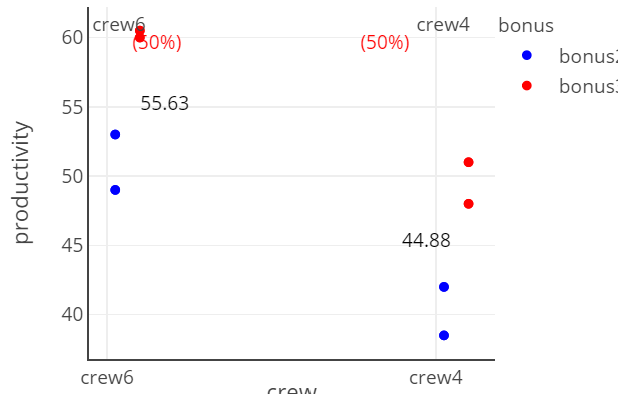 In other words
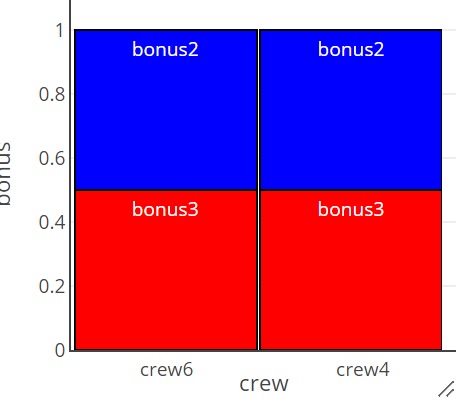 If x1 and x2 are not related, then adding x2 to the model will not change the coefficient of x1
Might be true for a controlled experiment, but seldom true for an observational study
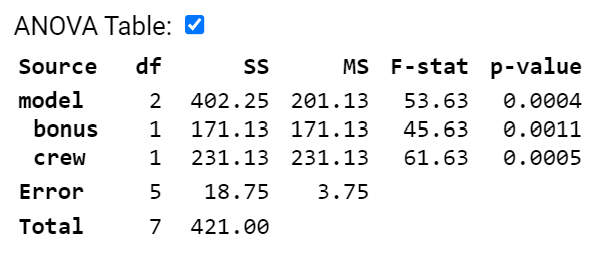 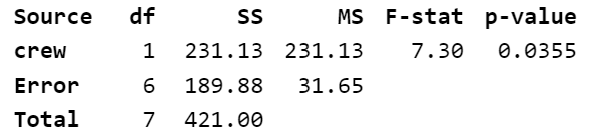 What does each graph tell you?
Added variable plots
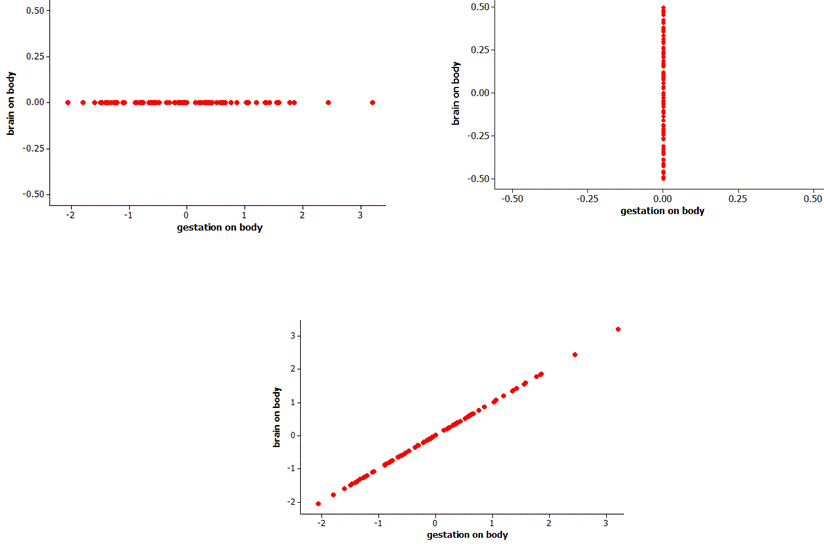 Finger tapping study
One-way ANOVA can help us see whether there is a significant difference among the 3 types of stimulants




But doesn’t account for the person to person variation
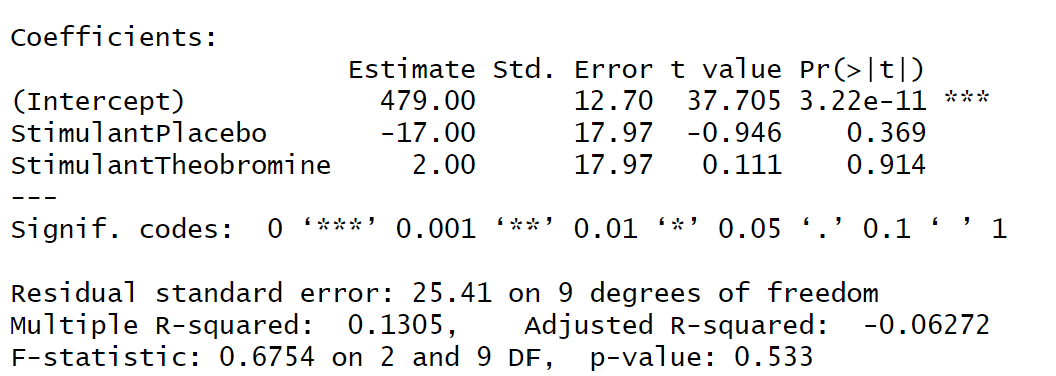 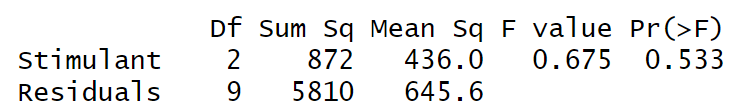 Finger tapping study
Does participant matter?





ICC = (1826 – 150.5)/(1826+150.5*2) = .788
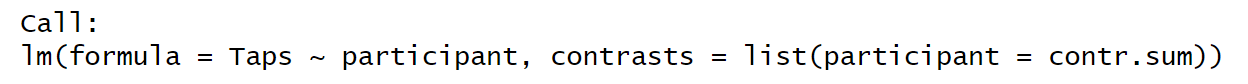 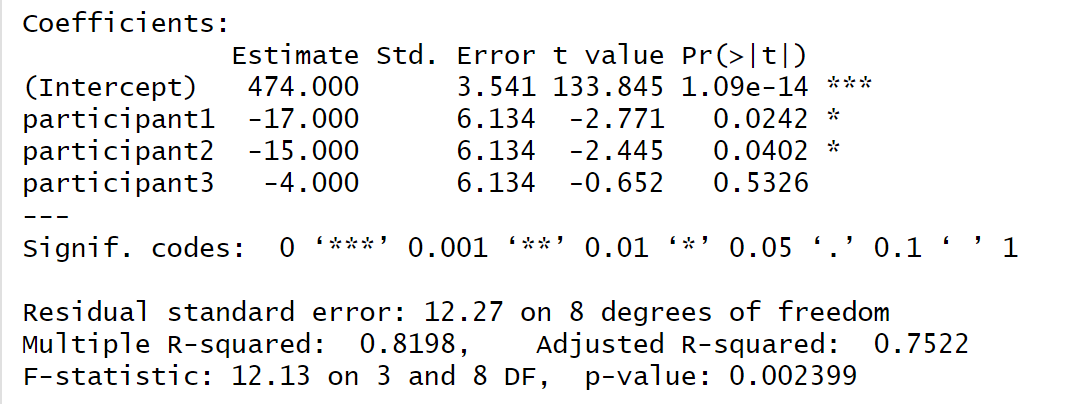 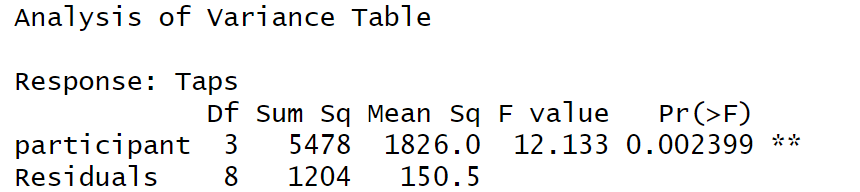 “Pairwise ICC”
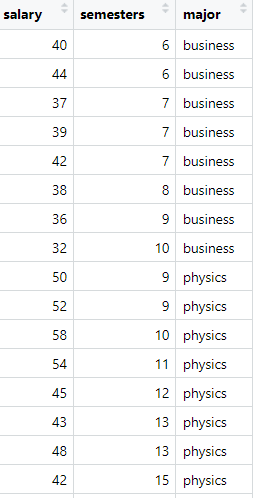 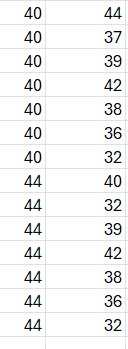 r = .670
How correlated are pairs of observations within each major…
Finger tapping study
So add the participant into the model
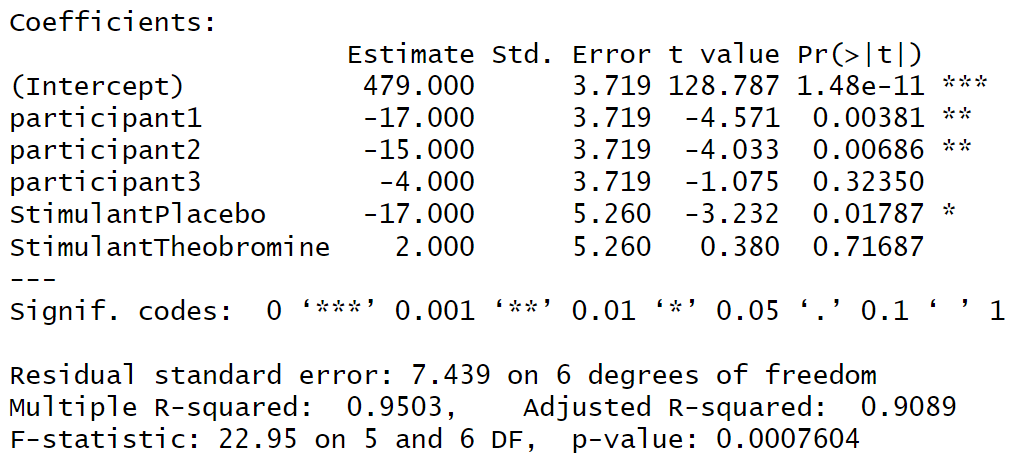 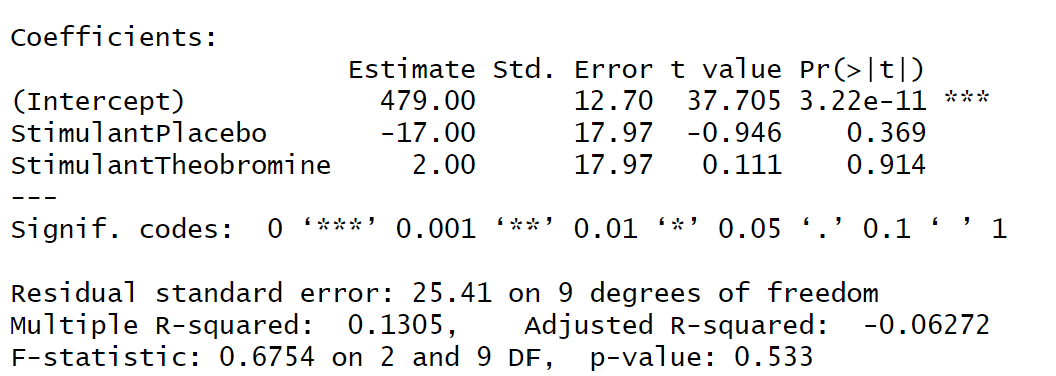 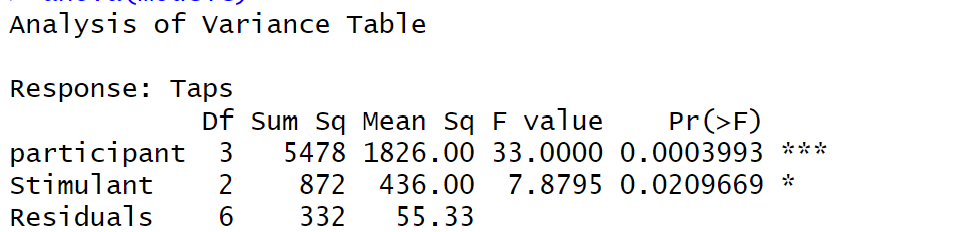 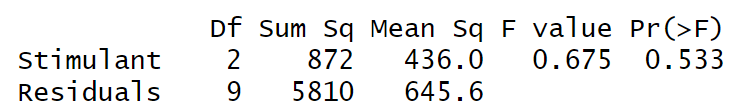 Reminder to always be clear which p-value you are using!
Finger tapping study
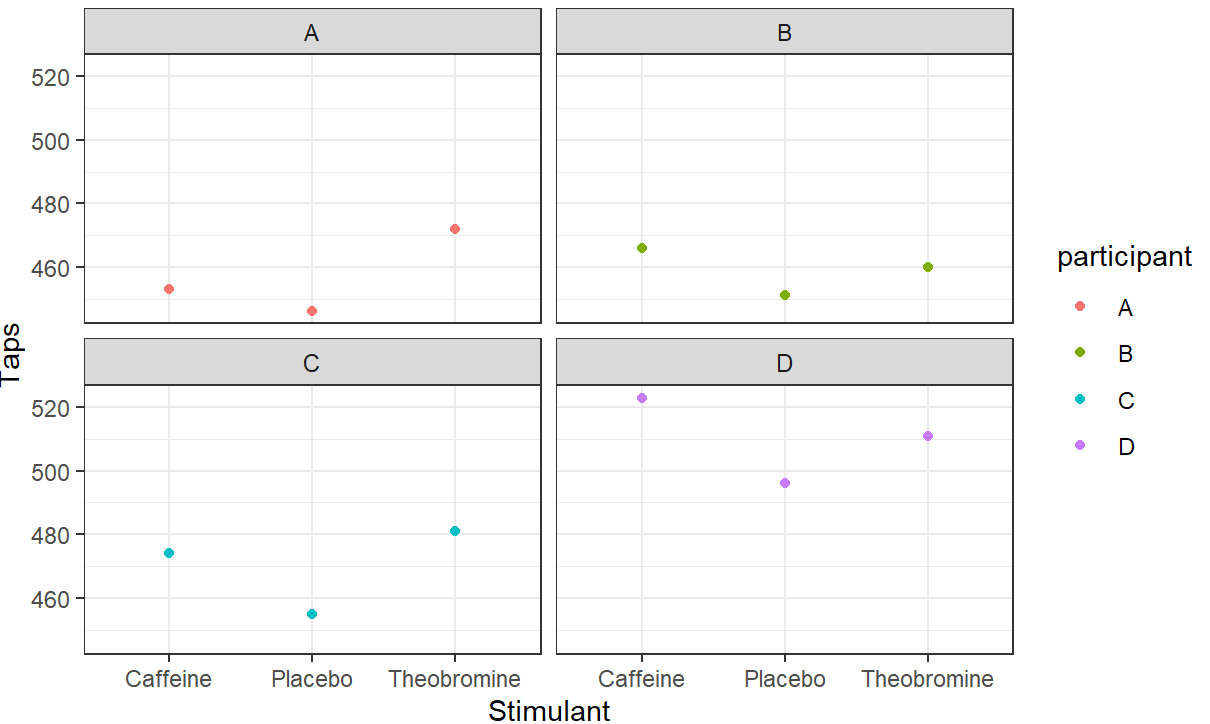 Next question
Suppose we had a larger study with lots more participants.  What would be a downside to including the participant variable in the model?
Fixed vs. Random
When you have multilevel data, Level 1 units are clustered within Level 2 units.  I can consider the “level 2 grouping variable” as a categorical variable.
With categorical variables, we have the option of treating them as fixed vs. random
Fixed: Only want to make conclusions about the specific levels we have observed (e.g., Race/Ethnicity)
Random: The observed outcomes (e.g., school ID) is not really important to me, I’m thinking of the schools as a random sample of a larger population and want to make inferences about all schools, not just those in my study
Fixed vs. Random Effects
Groups are unique entities and want to make inferences about (only) those groups
Analogy: Which one?
Groups are regarded as a sample from a population and want to make inference about that population 
Group sizes are small (avoid overfitting)
Group effects not normally distributed
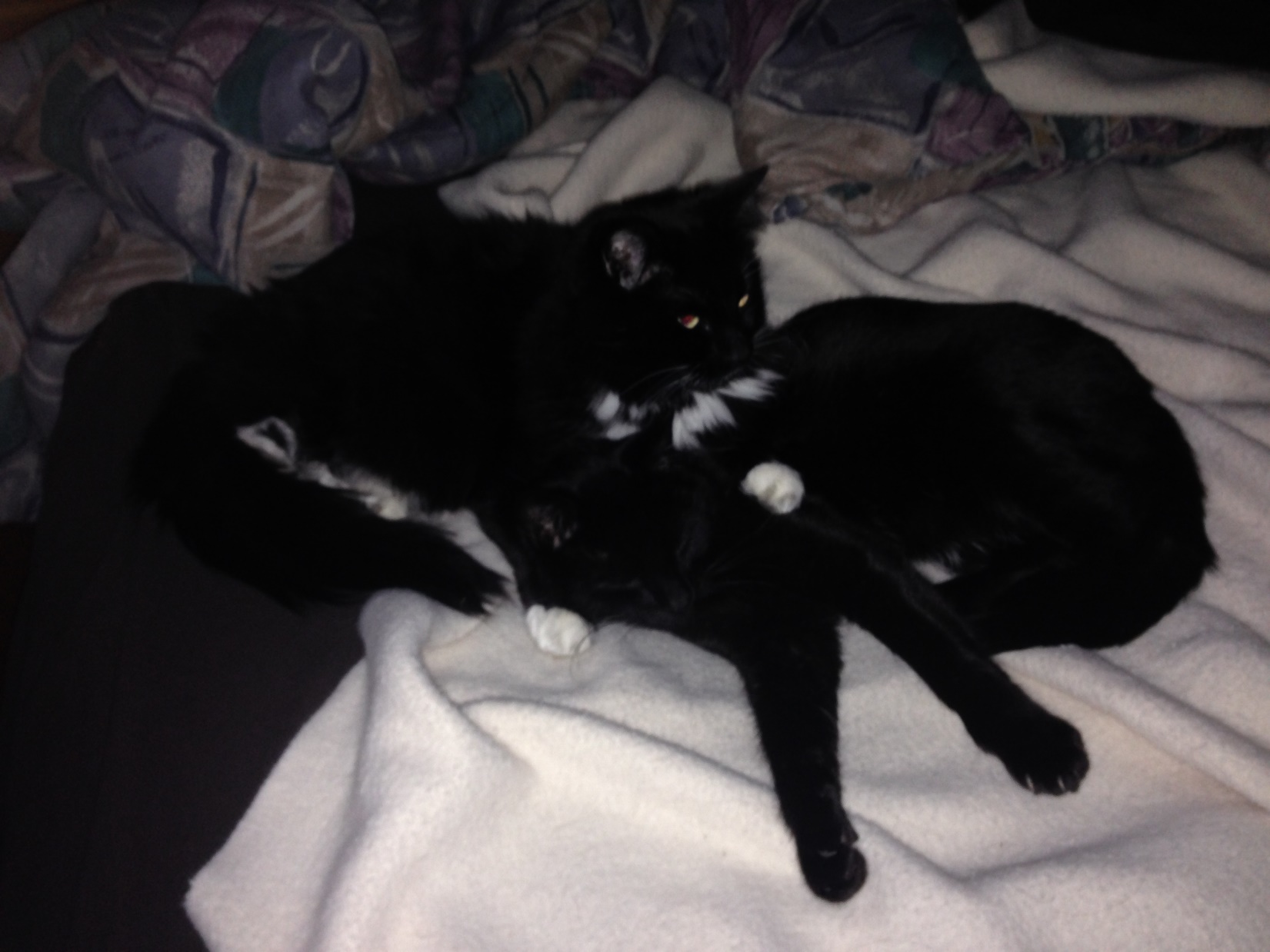 Fixed




Random



Random

?
To Do
Submit HW 3 (Fri night) 
Quiz 6 (Fri 7am)
Willing to consider later
Computer problem 6 (Monday night)

Project proposals (Monday night)
(Thurs am office hour in zoom)